Стратегия развития научно-исследовательской деятельности Калининградской ОНБ: методическое обеспечение.
Скурихина Яна Евгеньевна, 
главный библиотекарь нМО КОНБ
Историческая справка
7 апреля 1946 года Указом Президиума Верховного Совета СССР на территории округа была образована Кёнигсбергская область в составе РСФСР. 
4 июля 1946 года Указом Президиума Верховного Совета СССР Кёнигсбергская область была переименована в Калининградскую, город Кёнигсберг — в Калининград. 
2 июня 1946 года 
была образована 
Областная библиотека.
Областная библиотека (Калининград)
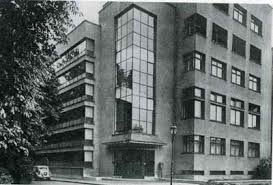 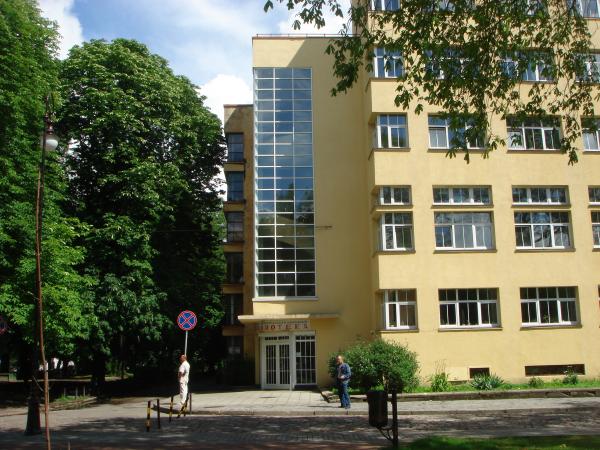 Ленинградский государственный институт культуры им. Н. К. Крупской
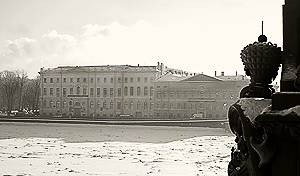 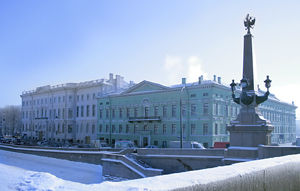 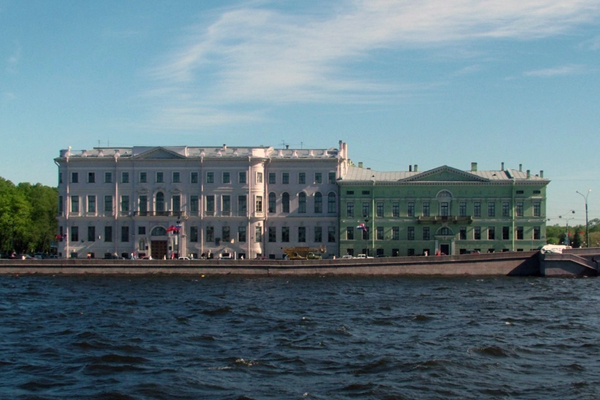 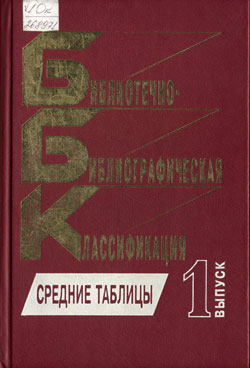 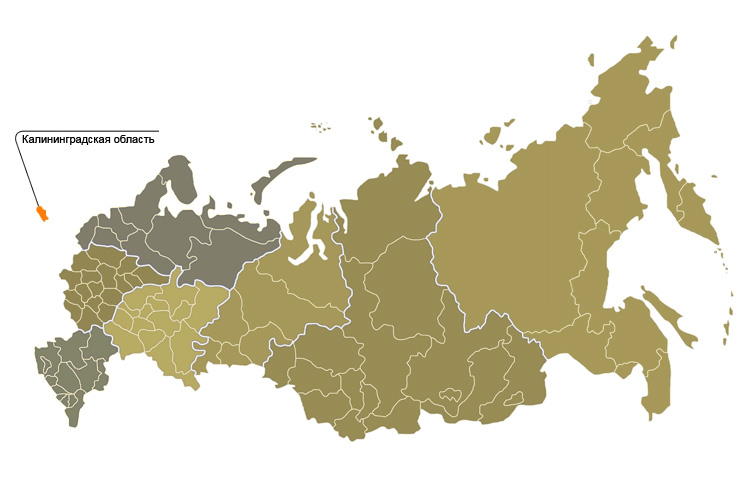 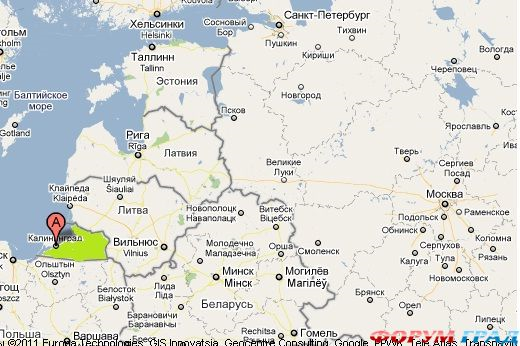 Международная библиотечная философская школа
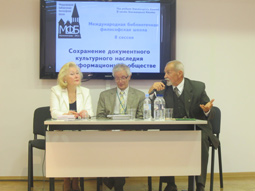 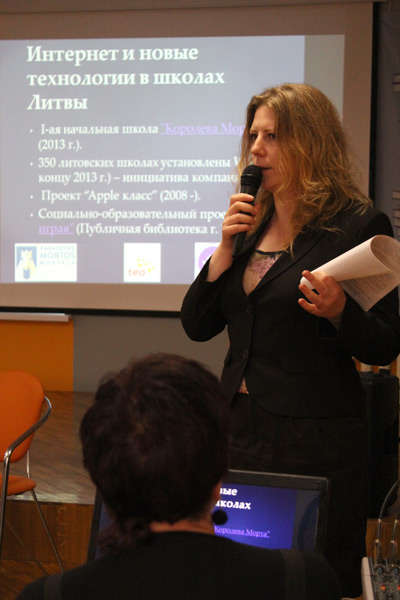 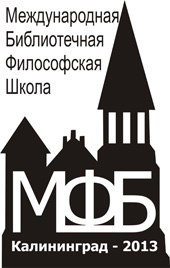 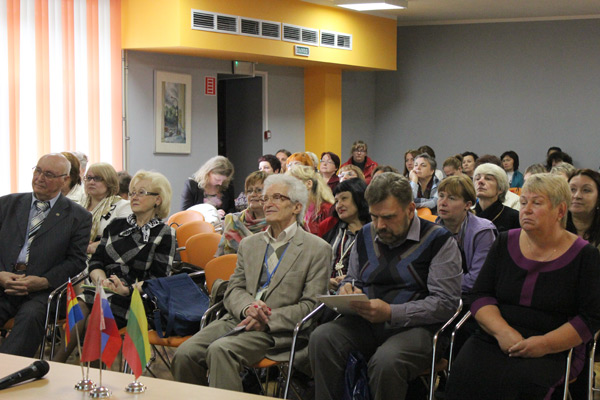 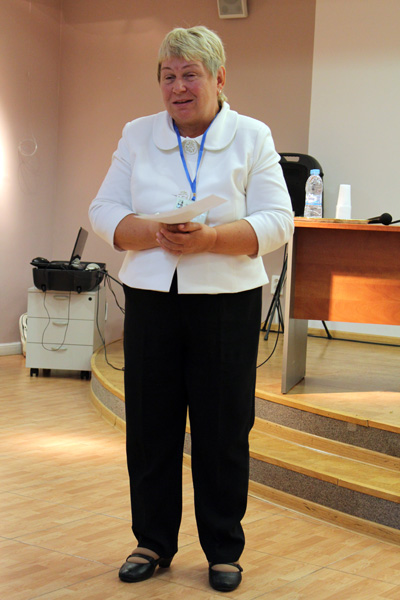 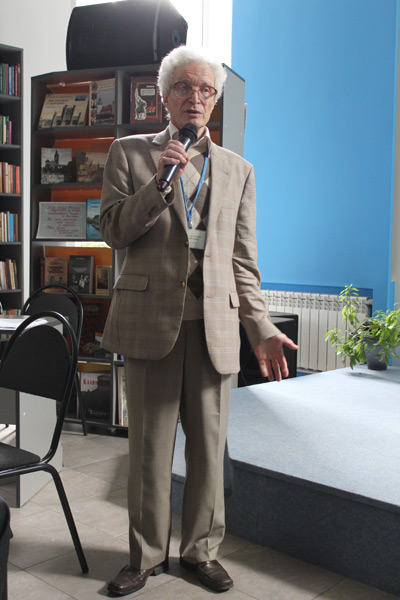 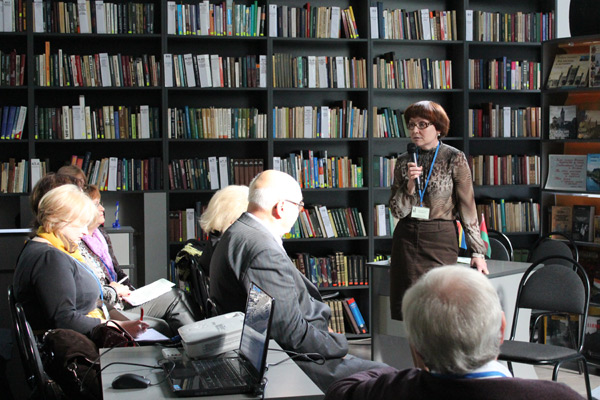 социологическое исследование по оценке качества и доступности государственных (муниципальных) услуг в сфере культуры
Исследование было осуществлено 
Научно-образовательным центром «Социологические исследования» 
БФУ им. И. Канта 
по заказу 
Министерства культуры Калининградской области 
и его представителя – 
Областного государственного бюджетного образовательного учреждения дополнительного профессионального образования (повышения квалификации) специалистов культуры и искусства «Образовательно-методический Центр»
Исследования финансировались за счет средств регионального бюджета из средств, предусмотренных в Региональной целевой программе 
«Развитие культуры Калининградской области (2007-2013 годы)»
Цель исследования:
оценка качества и доступности государственных (муниципальных) услуг в сфере культуры и искусства Калининградской области, в том числе через выявление соответствия параметров услуг в сфере культуры нормативно установленным критериям.
Главная цель исследования
выяснить, насколько меняется субъективное мнение граждан относительно качества бюджетных услуг – в данном случае работы музеев, библиотек, проведения массовых мероприятий.
задачи исследования:
определение удовлетворенности получателей государственных услуг в сфере культуры и искусства; 
оценка соблюдения стандартов качества в Учреждениях культуры, в том числе стандартов комфортности предоставления услуг; 
выявление типовых проблем, возникающих в сфере культуры и искусства в государственных Учреждениях культуры;
 разработка рекомендаций по повышению качества и доступности государственных услуг в сфере культуры и искусства.
Основным методом исследования выступил опрос в форме личного формализованного интервью. 
Интервью проводились подготовленными интервьюерами по специально разработанной анкете в соответствии с инструкцией и заданной схемой отбора респондентов.
Генеральную совокупность исследования составили потребители услуг, предоставляемых государственными и муниципальными учреждениями культуры и искусства области, резиденты области в возрасте от 14 лет.
Перечень учреждений культуры и искусства, в которых проводился опрос, включал:
библиотеки (4), 
музейные учреждения и галереи (3), 
театрально-концертные организации (5)',
 образовательные учреждения в сфере культуры (1),
 учреждения культурно-досугового типа (1) 
Всего 14 учреждений. 
13 учреждений расположены в Калининграде, 1 - в Советске.
Первый блок исследования
основана на результатах количественного опроса жителей Калининграда, малых городов и поселков. 
Респондента спрашивали, может ли он оценить ту или иную услугу. Только после этого ему предлагалось оценить качество этой услуги. Этот вопрос – фильтр позволил отсечь тех жителей, которые не в состоянии объективно дать оценку той или иной услуге.
Второй блок исследования
касался активных получателей услуг в сфере культуры– опрос проводился сразу после оказания услуг. 
Эти оценки более эмоциональны, очень подробно раскрываются факторы, которые влияют на отношение населения к проводимым реформам, а также затрагивают работу конкретных учреждений. 
Однако в анализе данных  не приводились   результаты отдельно по каждому учреждению культуры ввиду малой выборки для статистически значимого анализа. 
Основная задача опроса активных получателей услуг - раскрыть факторы, влияющие на оценки людей работы в целом.
Третий блок исследования
Важным является получение информации экспертов – руководителей, персонала. 
Здесь показано отношение к реформе со стороны тех, кто, во-первых, оказывает непосредственное влияние на качество услуг в сфере культуры, с другой стороны – иначе, чем получатели услуг может показать плюсы и минусы происходящих перемен.

Услуги в сфере культуры можно отнести к тем видам бюджетных услуг, где лояльность со стороны их потребителей достаточно высока и востребована. Здесь, судя по открытым вопросам, достаточно много позитивных перемен, особенно, что касается массового досуга населения.
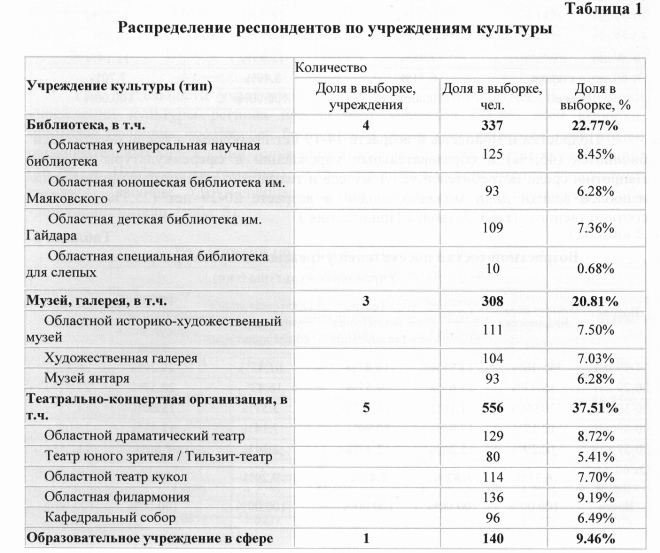 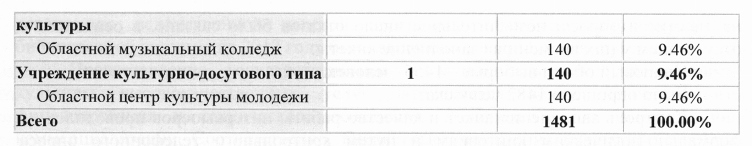 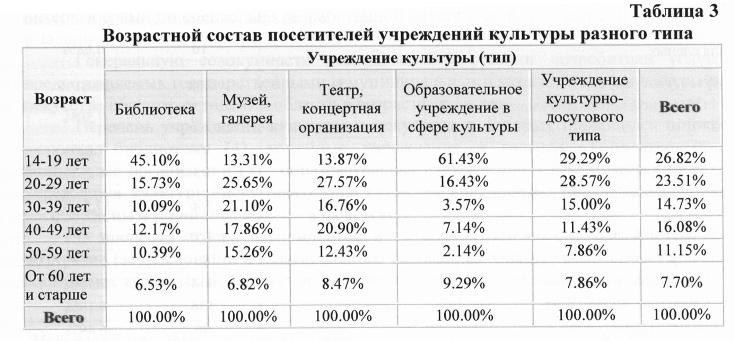 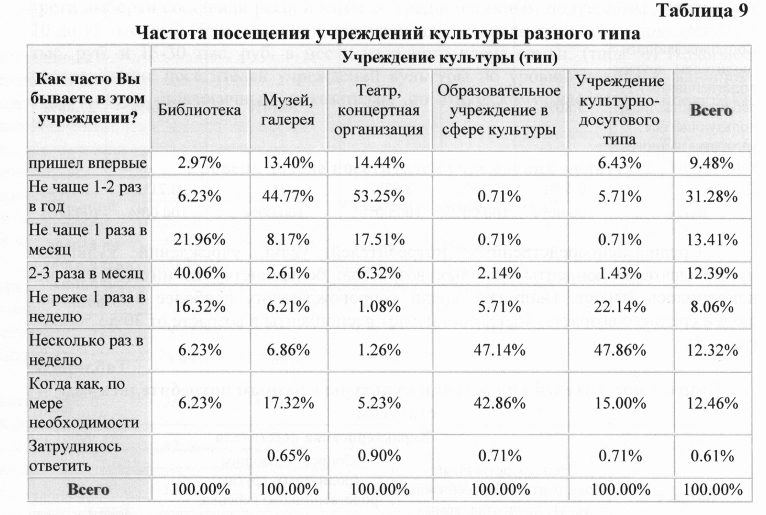 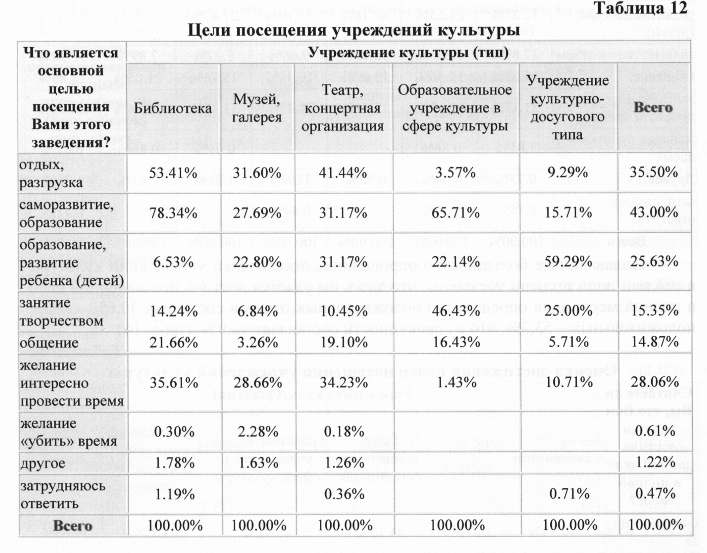 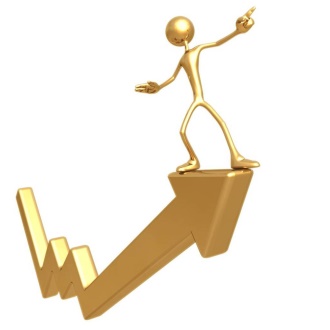 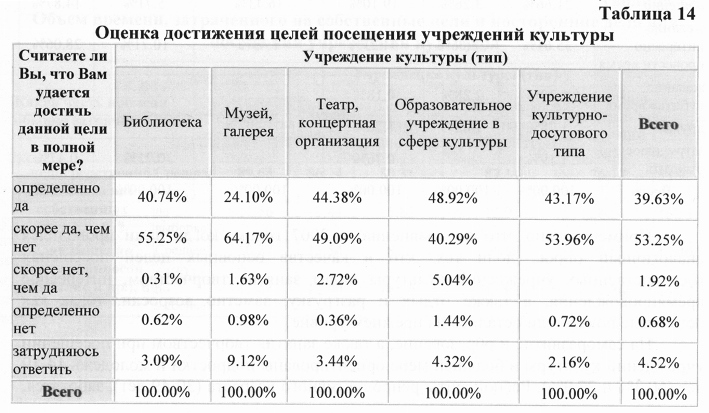 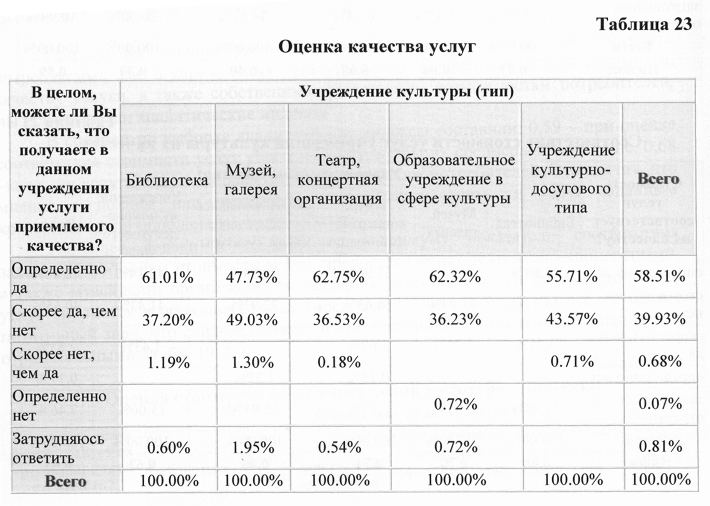 Вывод
динамика за три года показывает, что сегодня число позитивных оценок несколько снизилось, за исключением работы библиотек,
 но данная тенденция коснулась практически всех бюджетных услуг.
Составлен своеобразный рейтинг бюджетных организаций в сфере культуры, исходя из единственного критерия – оценки их качества населением.
КОНБ сегодня
Количество читателей достигло 27 тысяч человек
Фонд составляет свыше 700 тысяч книг, аудиовизуальных и электронных документов
400 наименований периодических изданий
На сегодняшний день в библиотеке работает около 70 библиотечных работников. 
В ее структуре более 16 отделов, информационных центров и секторов
Ежегодные посещения библиотеки превышают 100 тысяч 
Ежегодно пользователи библиотеки получают около 30 тысяч справок
Договор с Воеводской публичной библиотекой г. Ольштына (Польша)
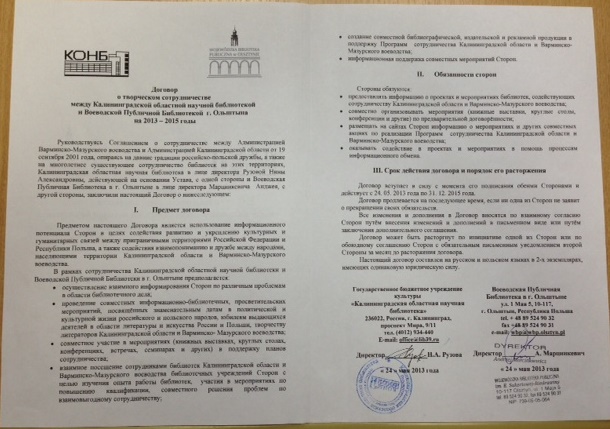 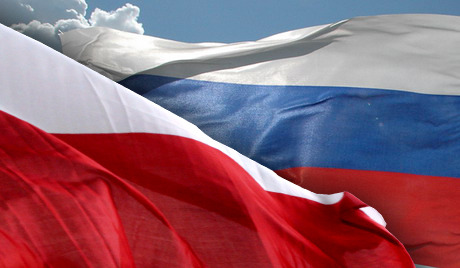 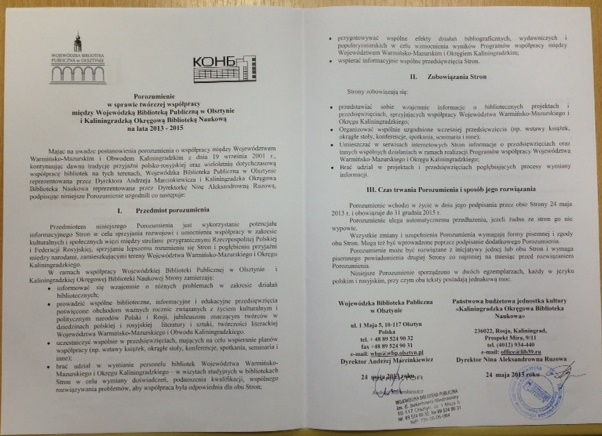 Договор  с Клайпедской областной Публичной библиотекойим. Е. Симонайтите (Литва)
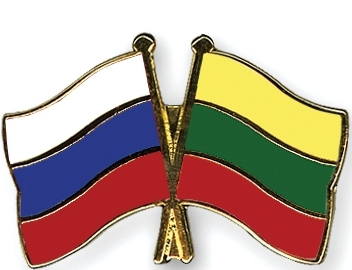 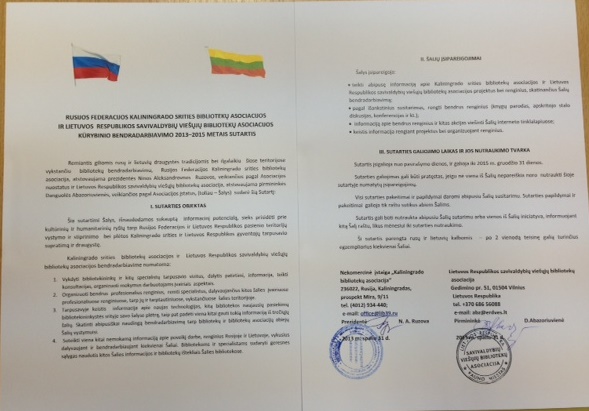 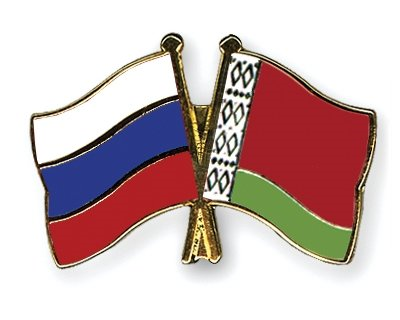 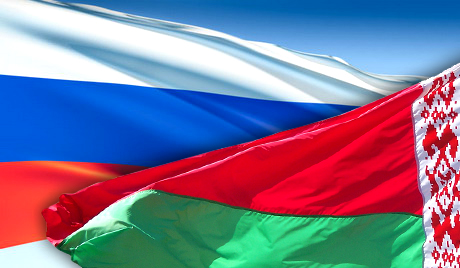 Договоры с Гомелевской областной универсальной библиотекой им. В.И. Ленина  и Республиканской научно-технической библиотекой (республика Беларусь)
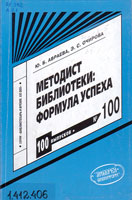 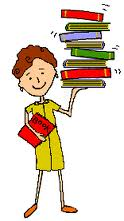 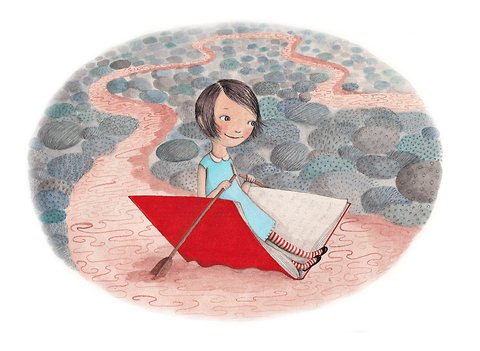 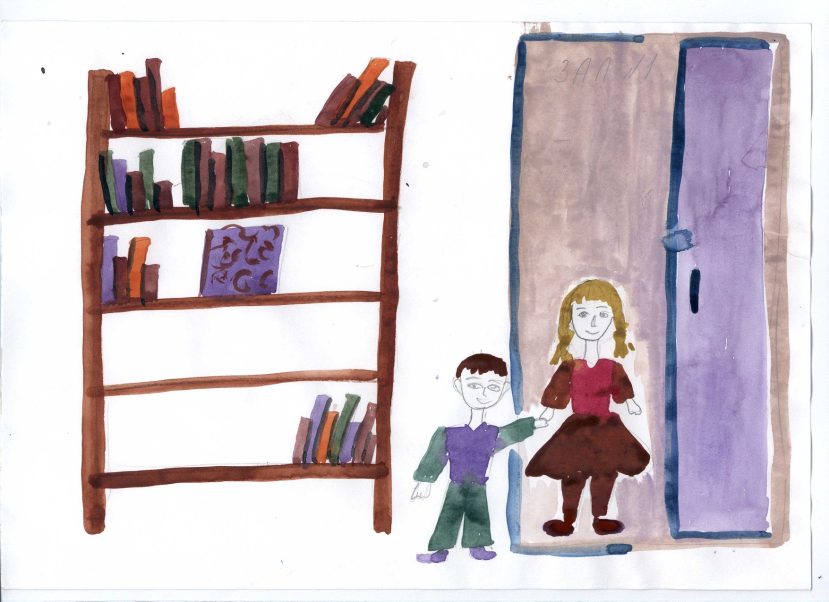 Стратегия развития научно-исследовательской деятельности Калининградской ОНБ
Стратегическая цель:
создание и выполнение миссии 
ведущего научно-исследовательского,  методического центра, приносящего значительный теоретический и практический вклад в инновационное развитие библиотечного дела региона.
Задачи:
1. Модернизация научно–исследовательской деятельности.
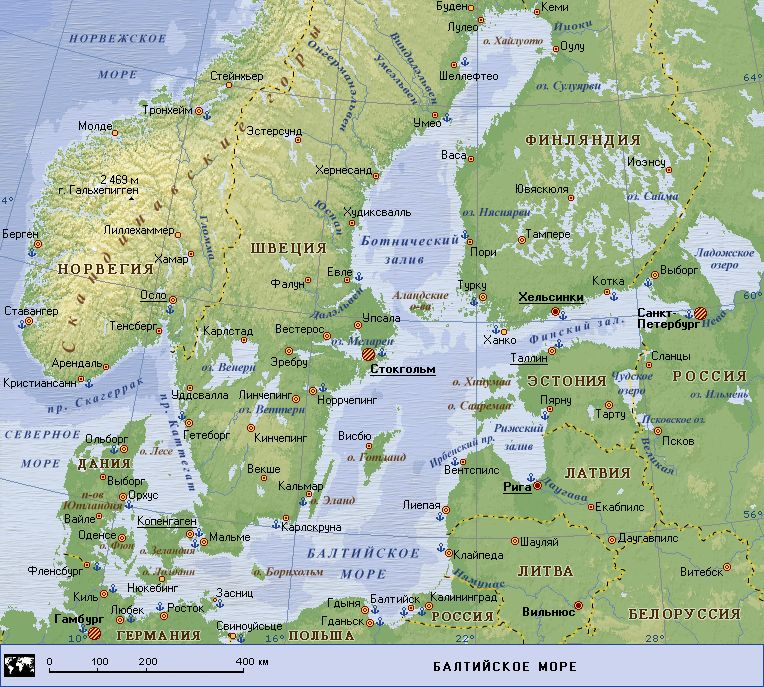 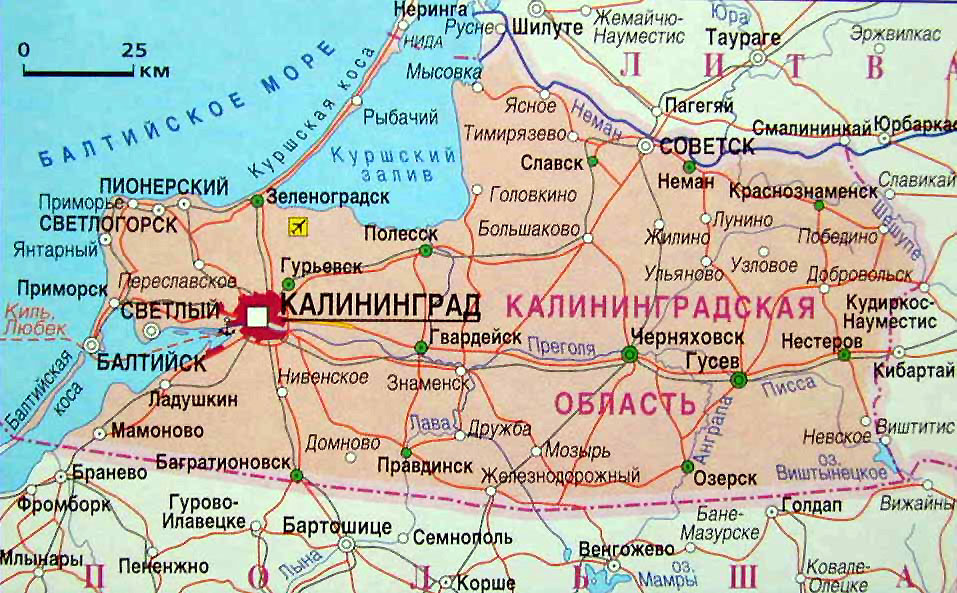 Задачи:
2. Модернизация  системы повышения квалификации
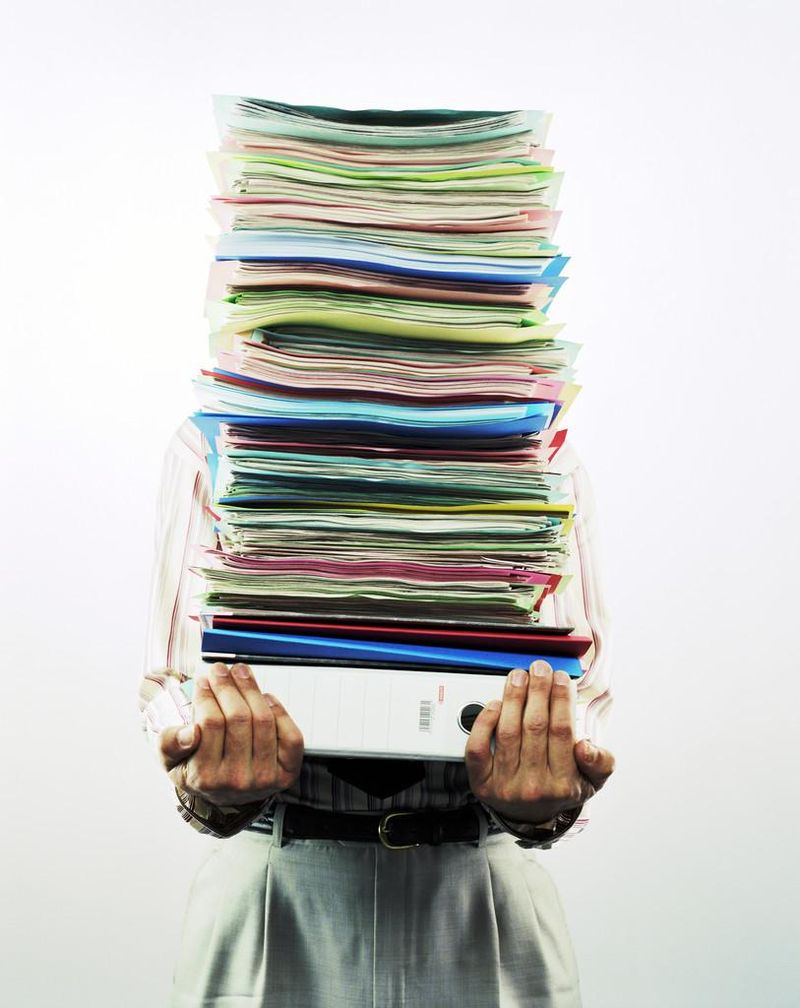 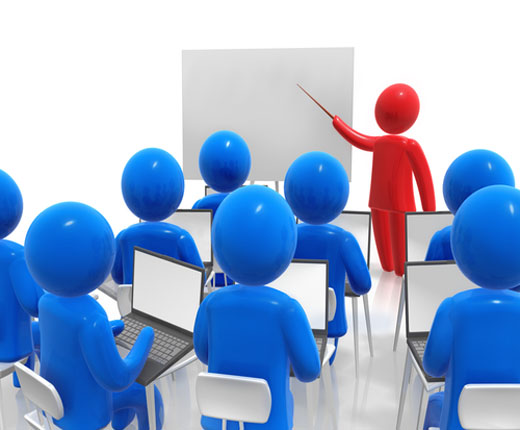 Задачи:
3. Укрепление кадрового потенциала, предполагающее обновление кадрового состава,  в том числе за счет привлечения интеллектуальных сил извне, стимулирование эффективной профессиональной научно – исследовательской деятельности.
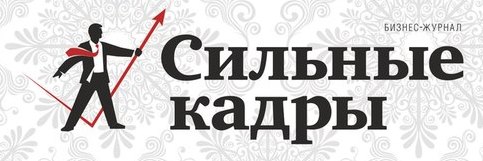 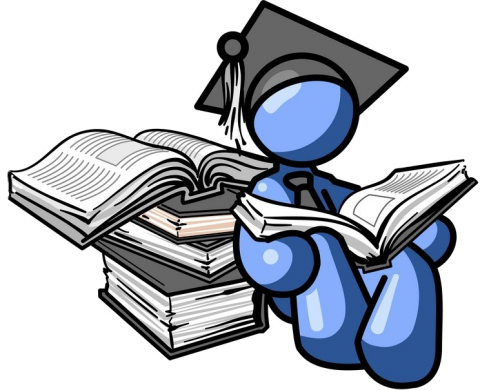 Задачи:
5. Совершенствование организационной структуры библиотеки и повышение эффективности управления
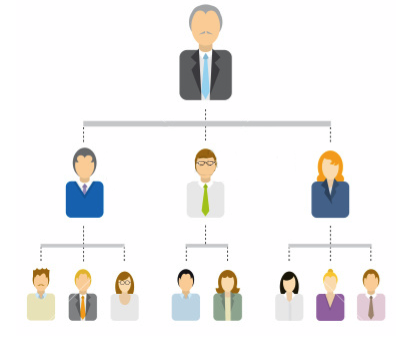 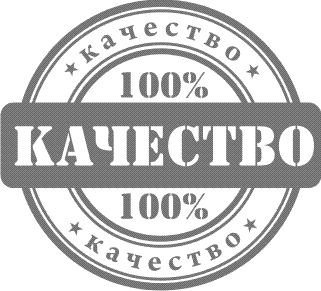 «Нам обязательно нужно идти вперед, формировать современные культурные стандарты, усваивать новый опыт, в том числе, разумеется, и мировой опыт.
Считаю, что культуру нельзя загонять в прокрустово ложе бессмысленной отчетности о количественных достижениях и процентах на душу населения. Она может измеряться только общественным признанием и характером влияния на становление личности. Нам нужна новая, комплексная система оценки качества культурной среды и эффективности реализуемых мер»
В.В. Путин
Спасибо за внимание!
Скурихина Яна Евгеньевна,
Телефон: (4012)93-70-21
E-mail: skurikhina@lib39.ru